The Empowered School System
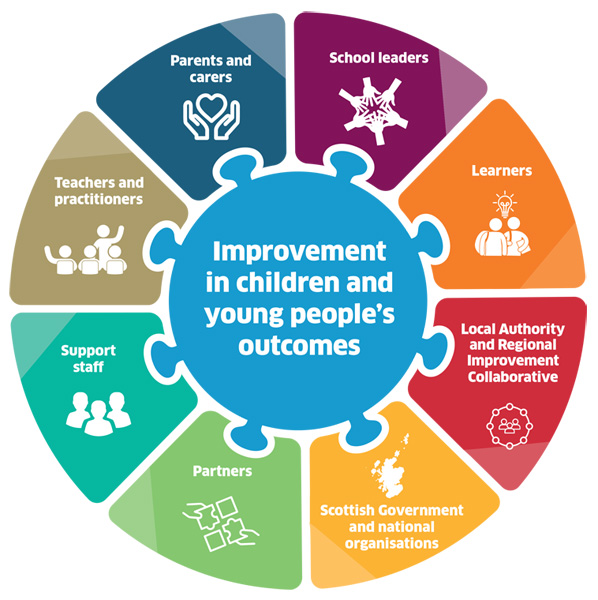 An empowered system expects, and creates, the conditions for all to work within a culture of collaboration and collegiality with learners, parents, colleagues and multi-agency partners.
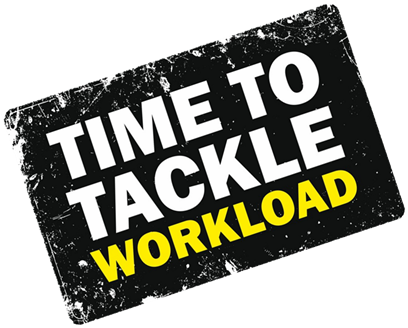 https://education.gov.scot/improvement/learning-resources/an-empowered-system
[Speaker Notes: General Description of Empowered School Initiative
Currently being consulted on - https://education.gov.scot/improvement/learning-resources/an-empowered-system]